Techniques and Elements 4
Anthropomorphism
the attribution of human characteristics or behavior to a god, animal, or object

Unlike personification the object is a fully formed character like Bugs Bunny or Lumiere
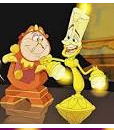 Flashback
When a scene happens earlier than the beginning of the story

Can be used to forward exposition, theme, character development and several other ways
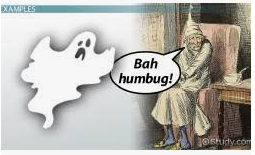 Imagery
Vivid pictures created for any of the five senses: sound, sight, taste, feel and smell

Imagery shows the reader the story instead of telling them making it real to the reader
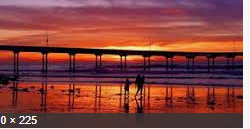 Setting
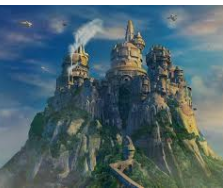 Setting is both the time and geographic location of the story

This element initiates the backdrop and mood of the story

It adds to the meaning often through allusion to the prior knowledge of the reader
Repitition
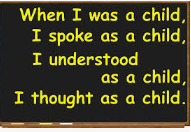 Repetition is a literary device that repeats the same words or phrases a few times to make an idea clearer and more memorable.

 As a rhetorical device, it could be a word, a phrase, or a full sentence, or a poetical line repeated to emphasize its significance in the entire text.